The promotion and maintenance of NZSL
October 2017
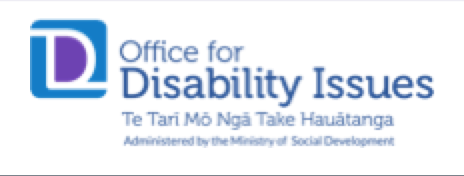 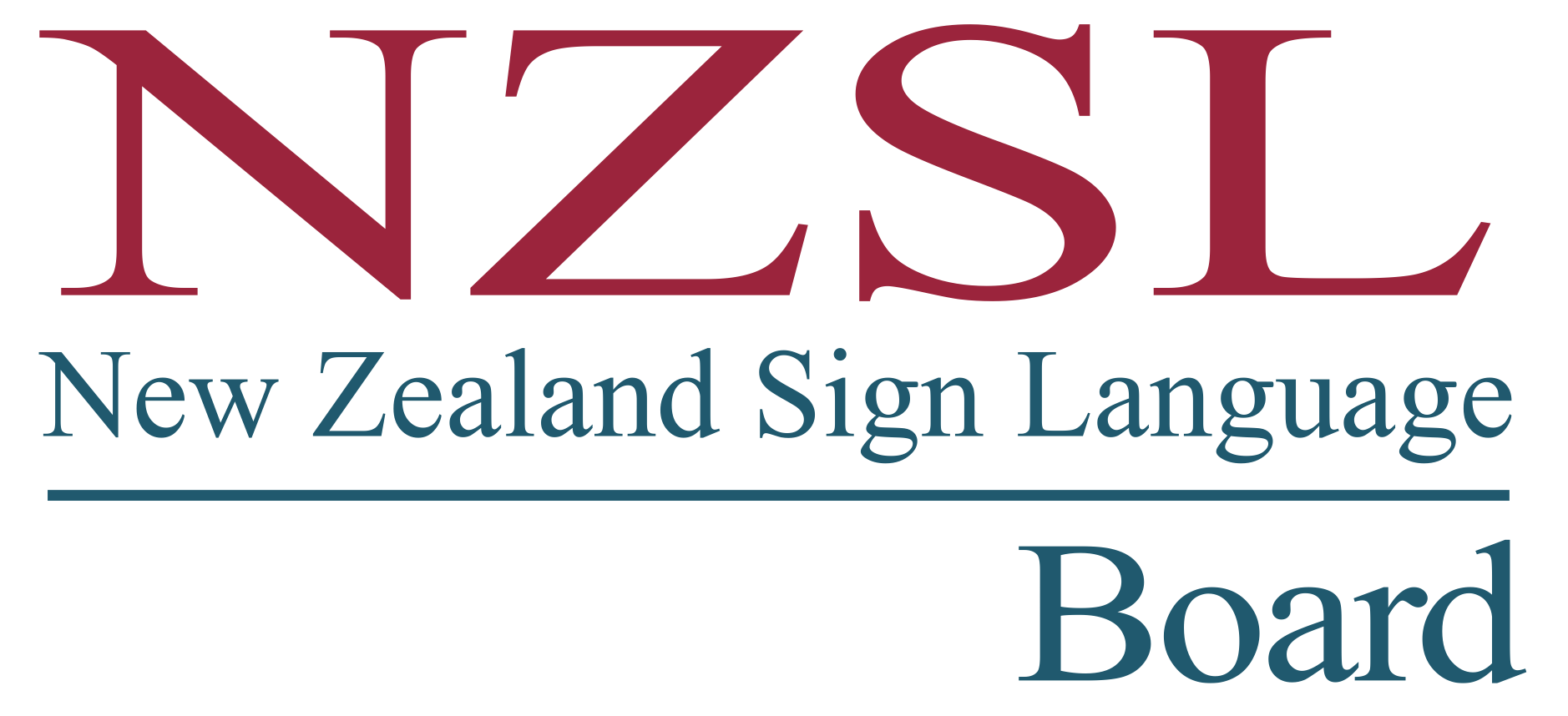 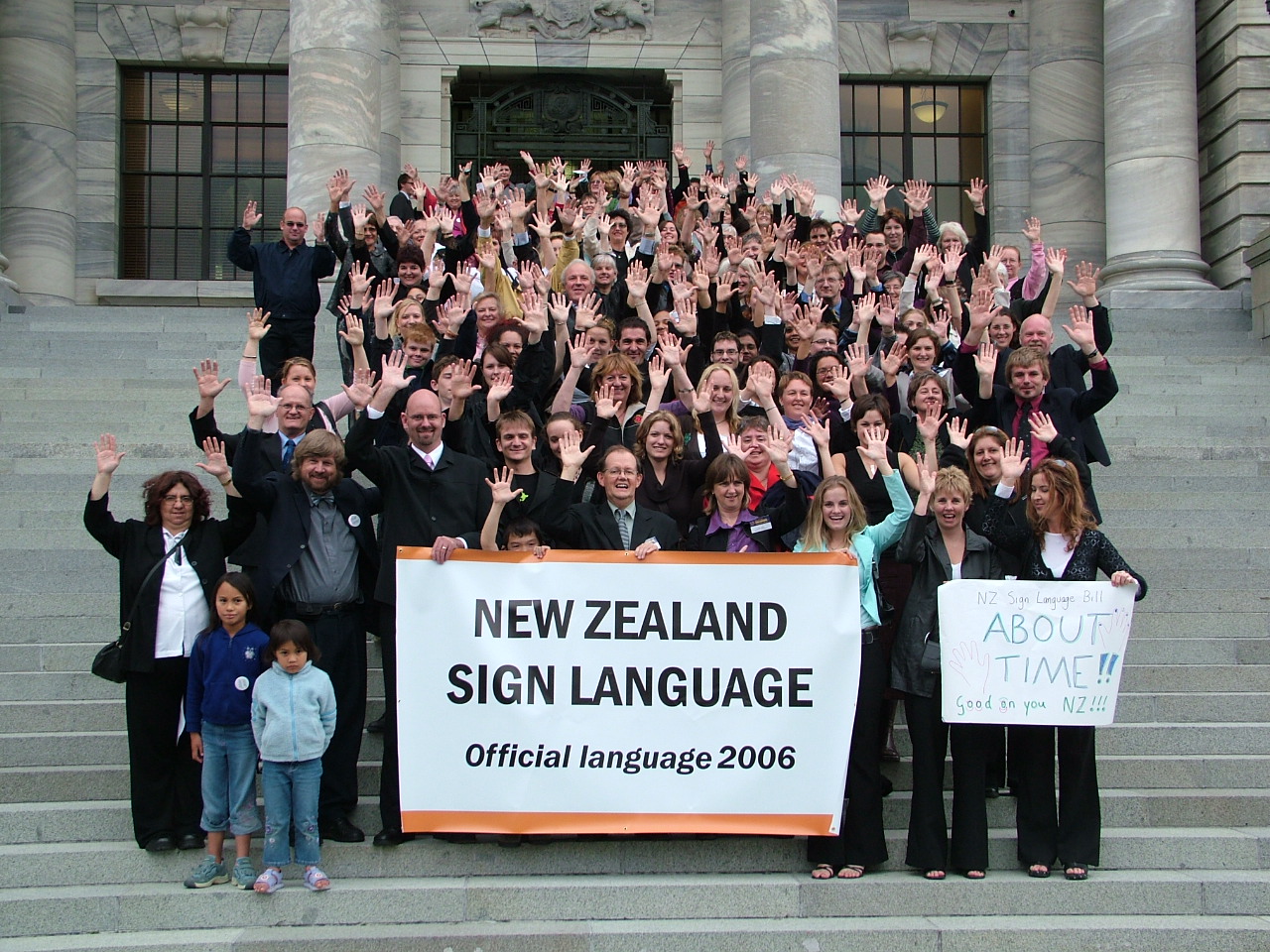 ‘Minority’ languages
A language with strong vitality (survival prospects) is used: 
by many people
in the home and in many other domains
to talk about most, if not all, topics
by all generations (children!)
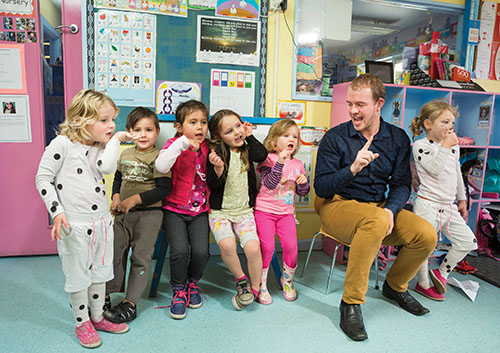 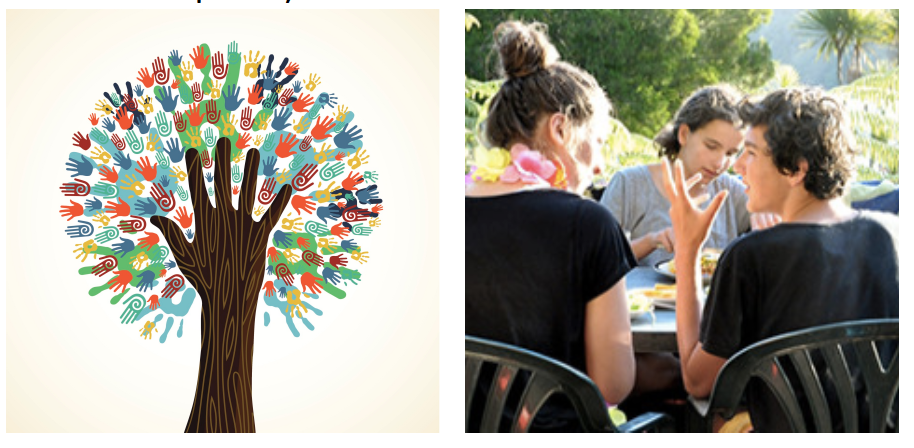 Language VitalityKOREAN PLEASE
By all generations (children!)
by many people 
In home/many other domains
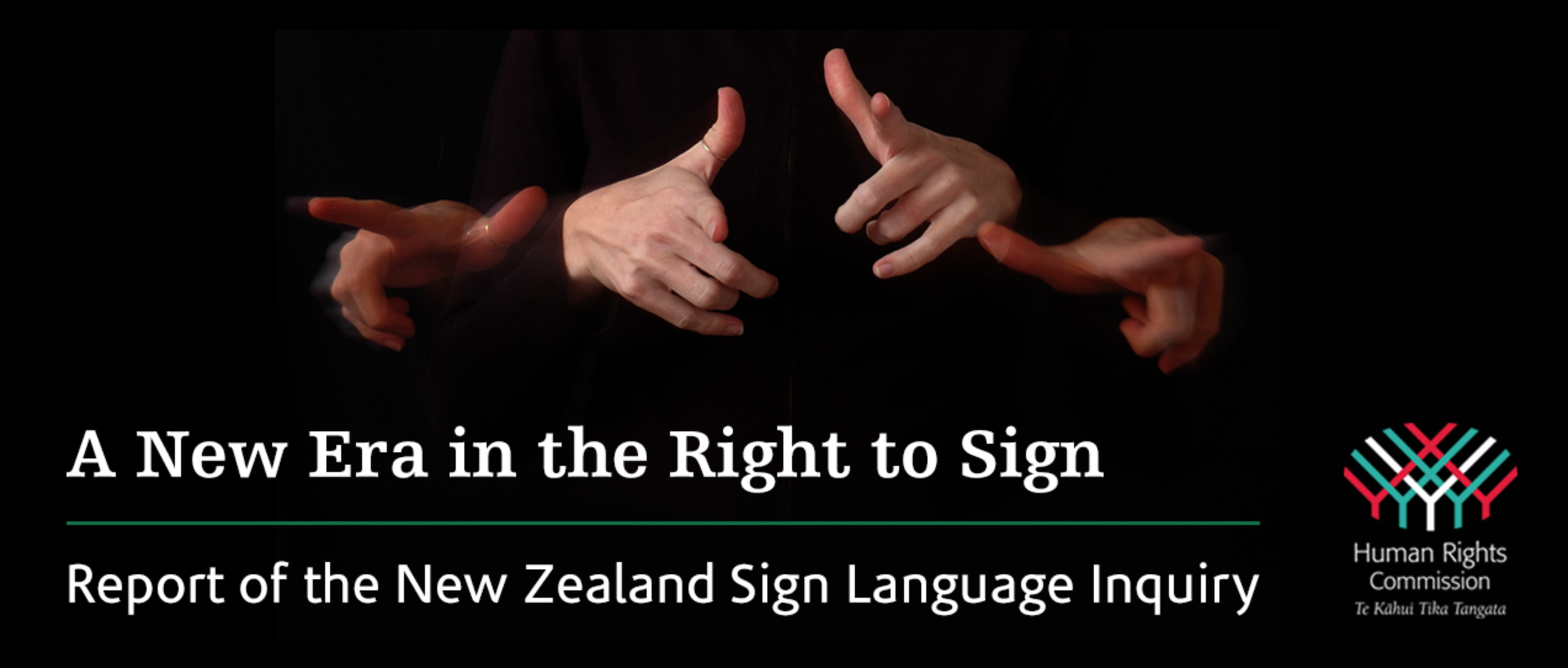 Human Rights Commission Inquiry
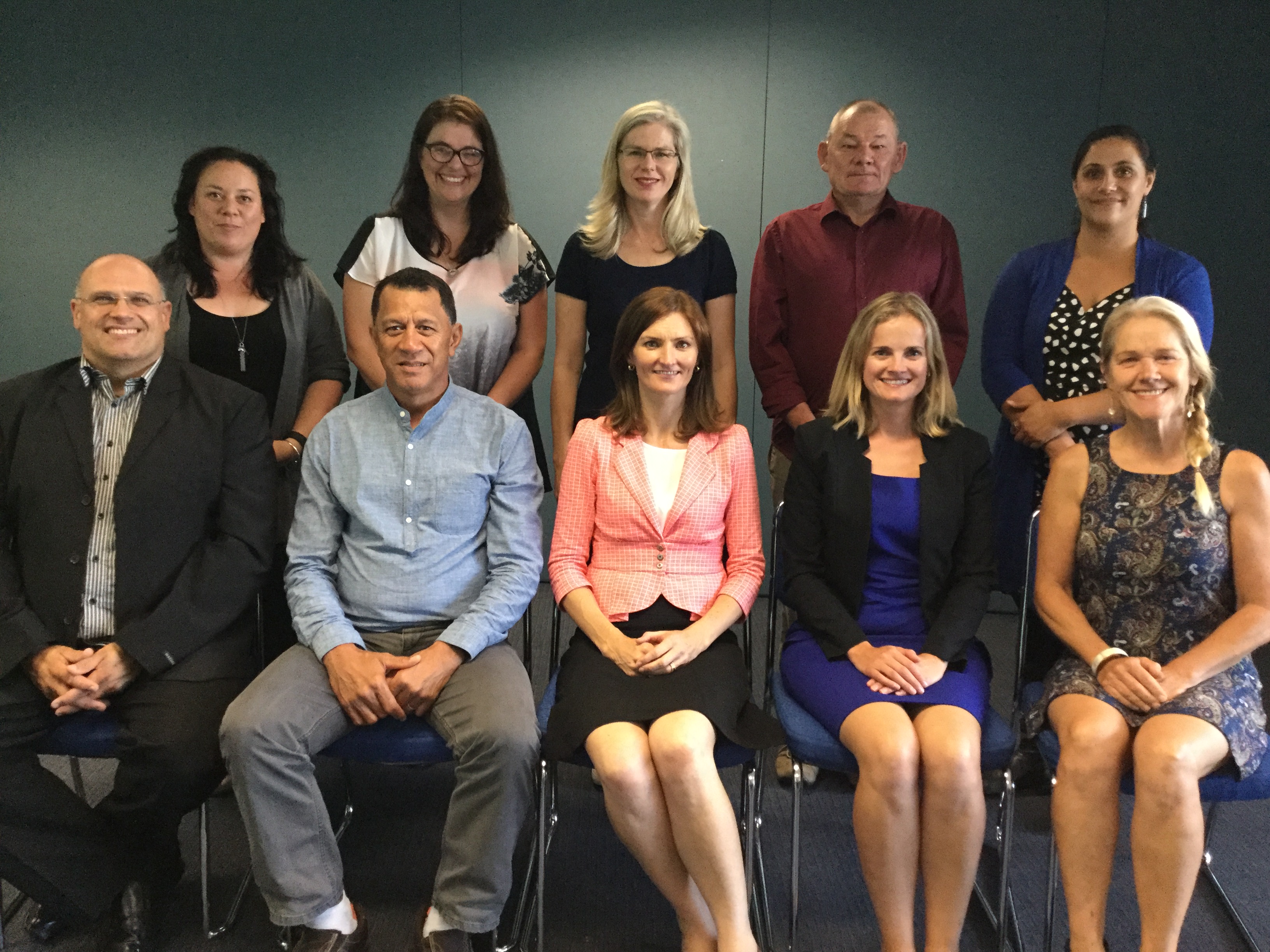 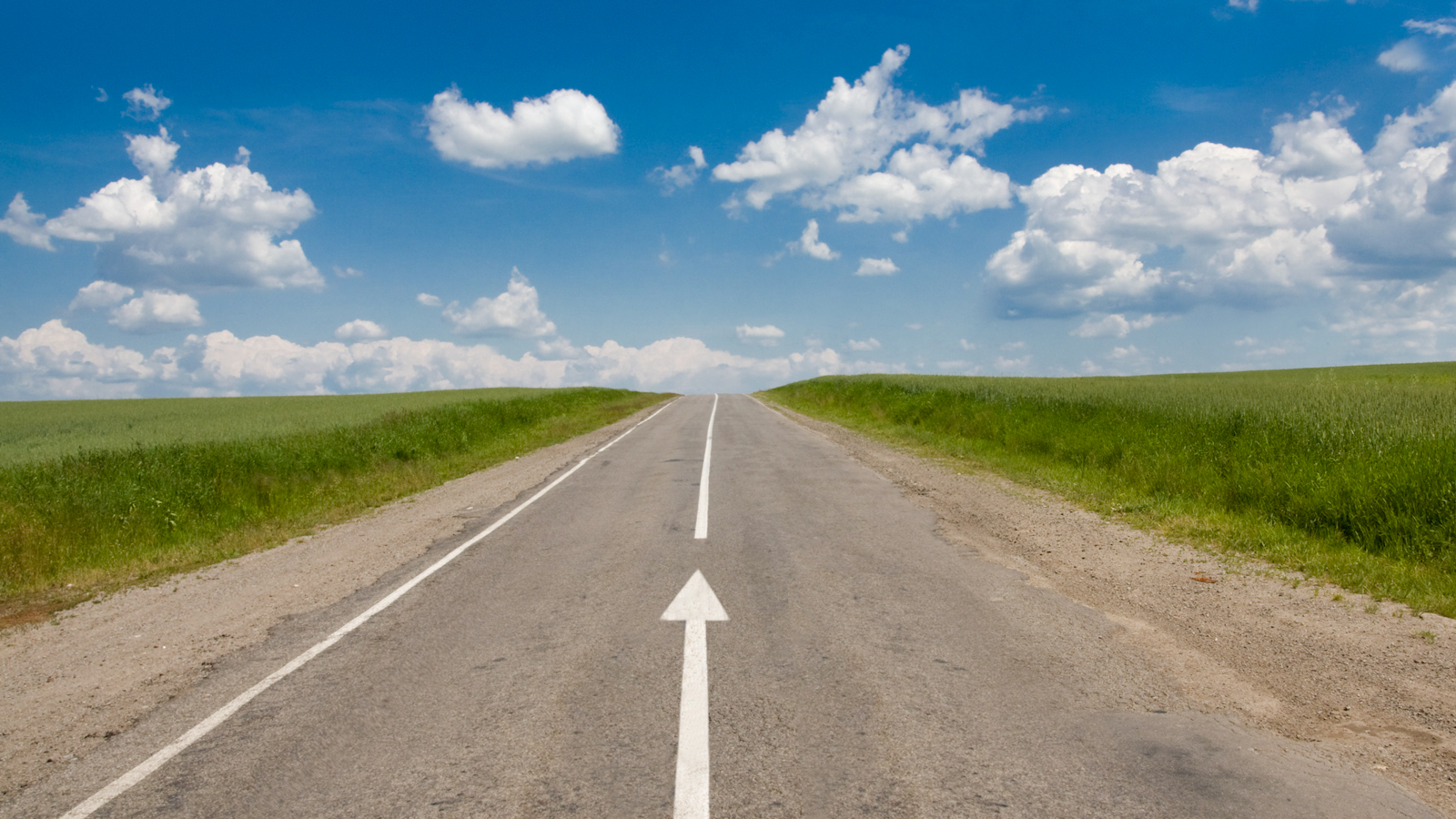 NZSL?
Language planning and policy
Focus areas for language planning
Use/Access
Status
Documentation
Awareness
Acquisition
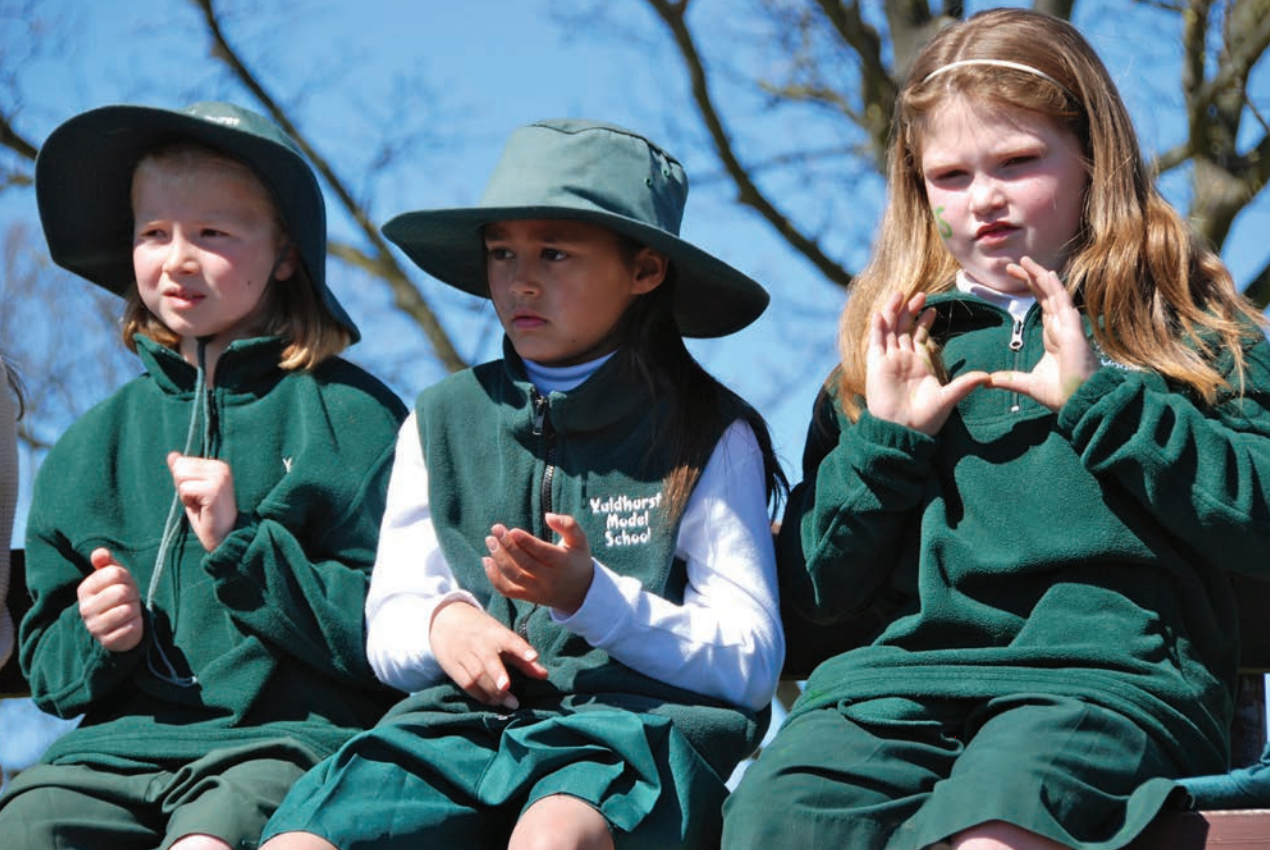 Children: 1st language, 
full proficiency
Acquisition
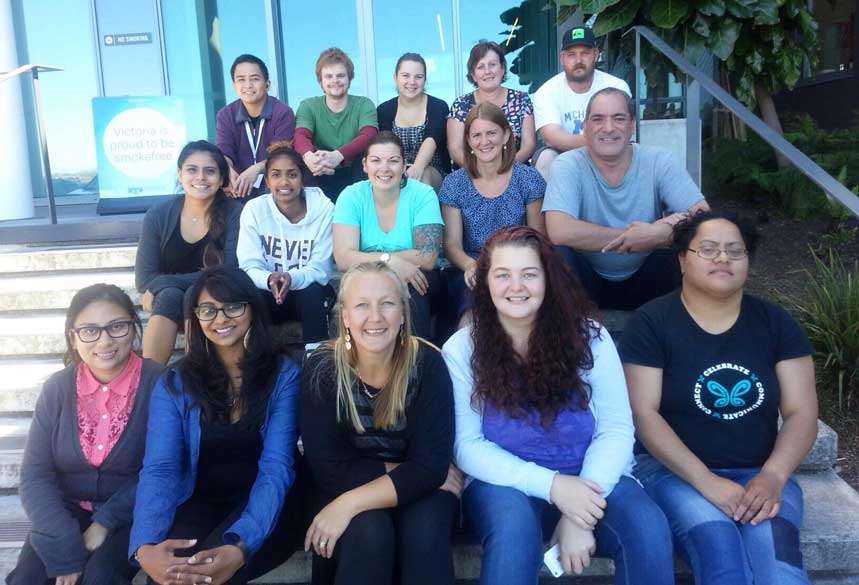 Adults: 2nd language learning
Acquisition
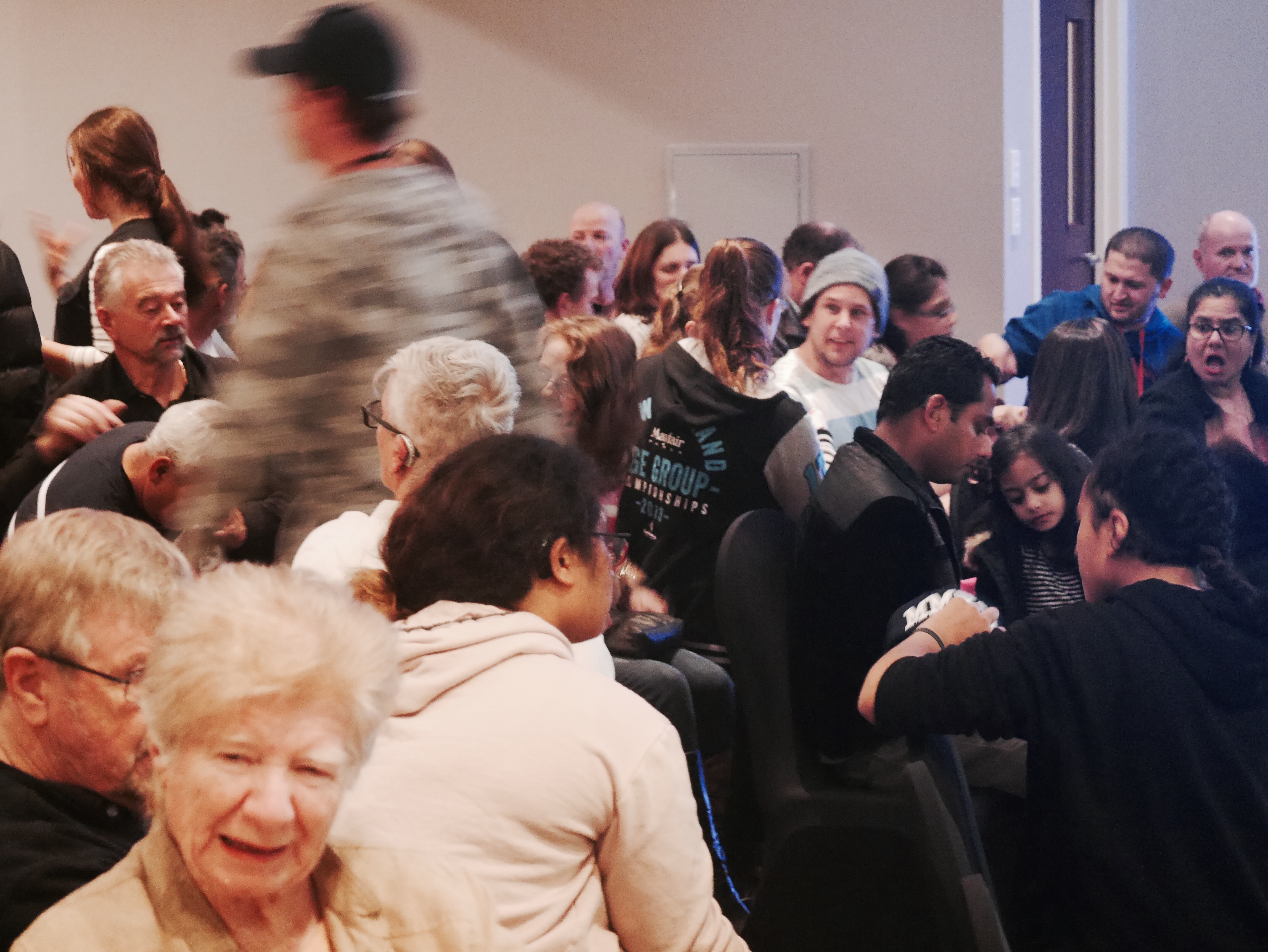 Use of NZSL in all domains
Social equality = access to information/services
Use/Access
Status
Recognition: Law, policy, rights
Planning: Actions, resources, monitoring
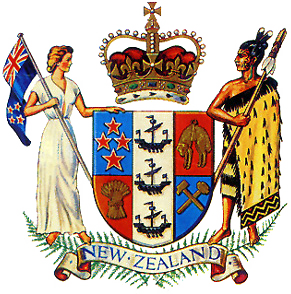 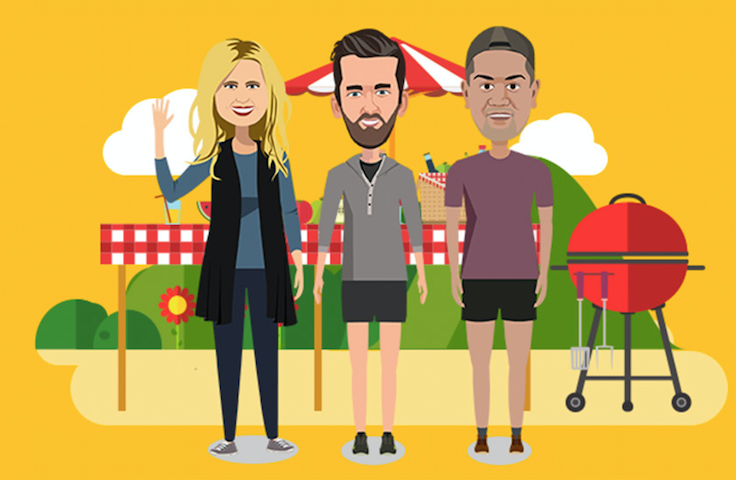 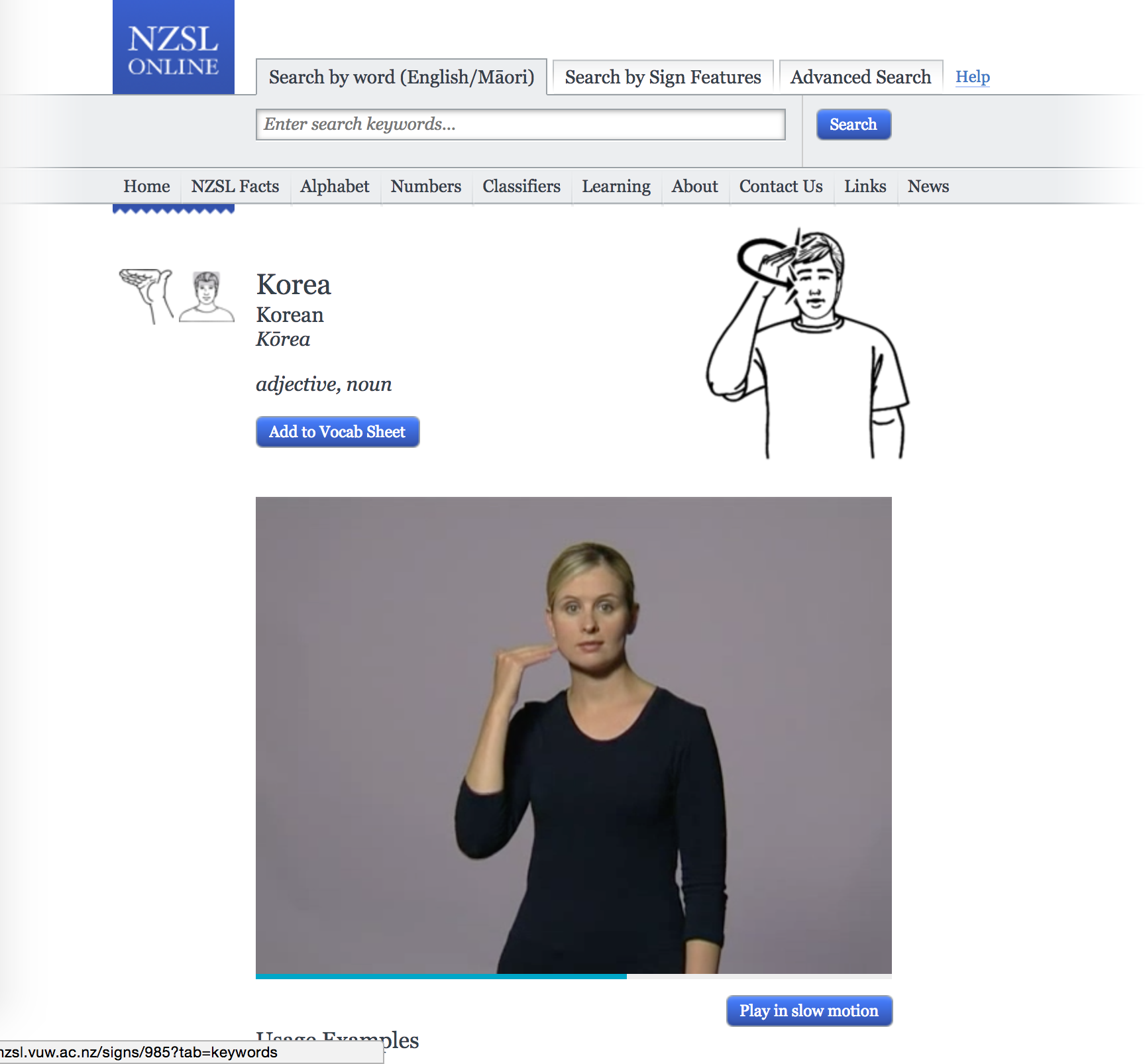 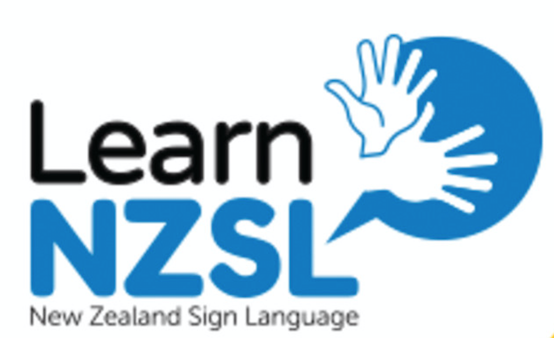 Dictionary, grammar, research, archives
Teaching & learning materials
Documentation
Awareness & tolerance of language
Value & visibility of language
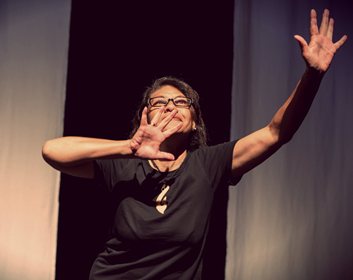 Awareness
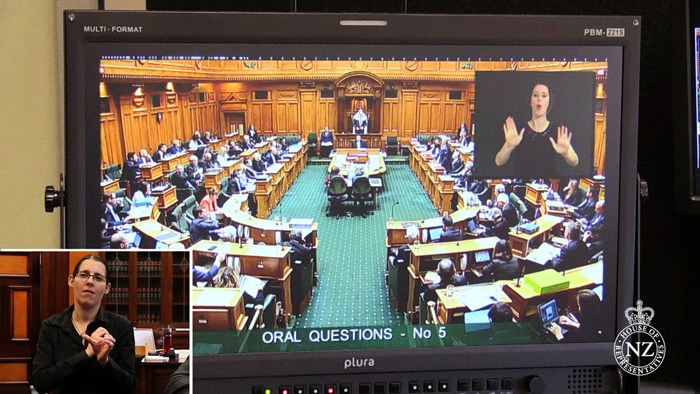 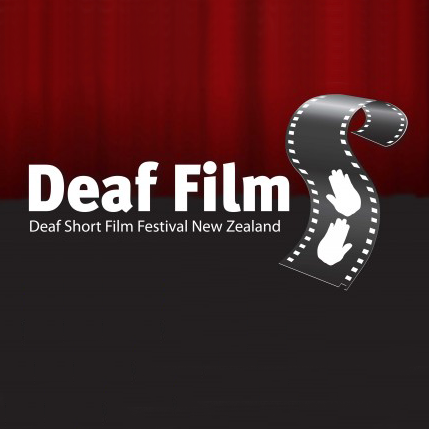 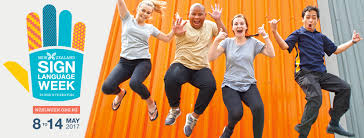 ?
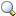 What do you already know?
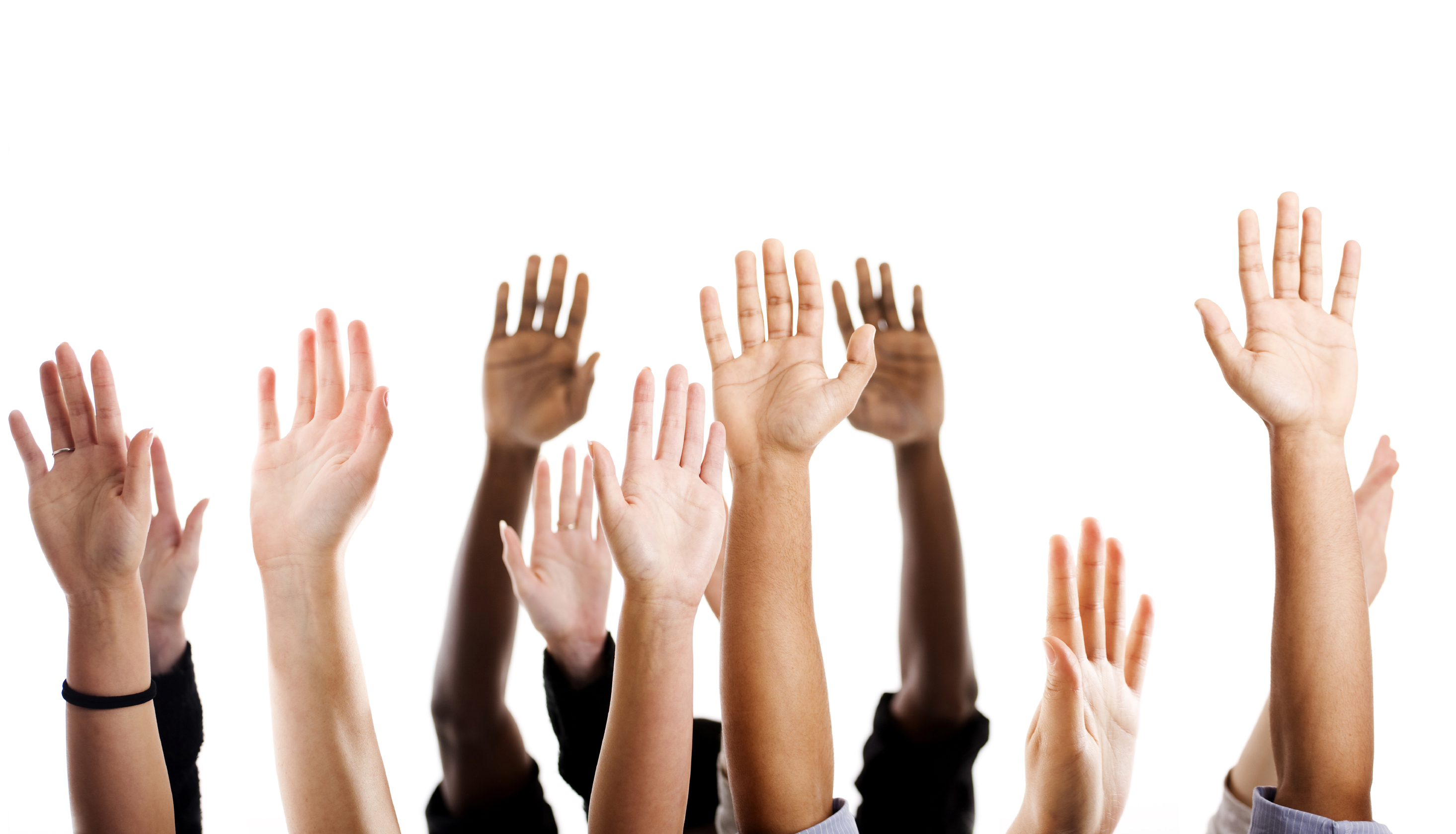